What is Kinematics
Kinematics studies the motion  of bodies
Joints for Robots
An Example - The PUMA 560
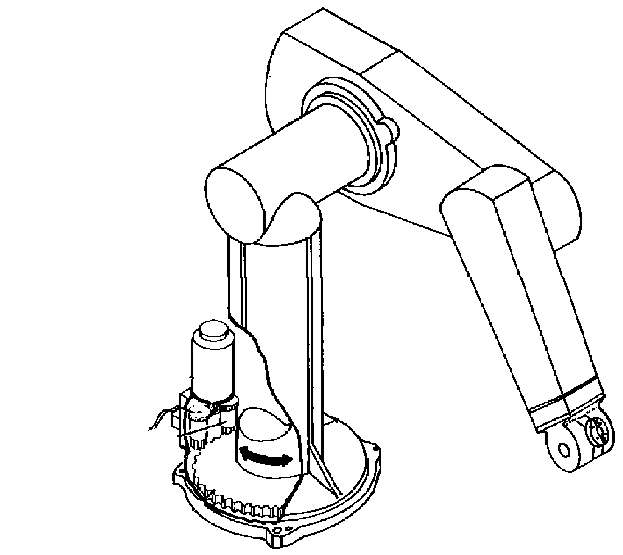 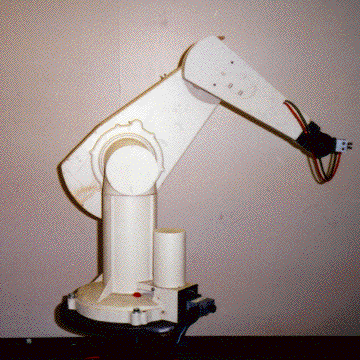 2
3
4
1
There are two more joints on the end effector (the gripper)
The PUMA 560 has SIX revolute joints
	A revolute joint has ONE degree of freedom ( 1 DOF) that is    	defined by its angle
Concepts:
Revolute joint
DOF
Other basic joints
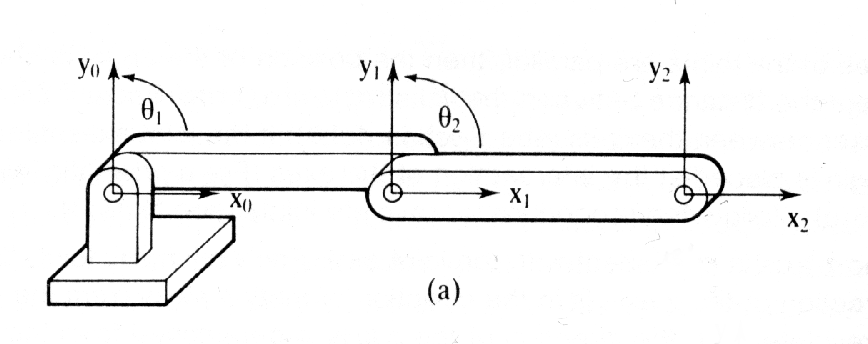 Revolute Joint
1 DOF ( Variable - )
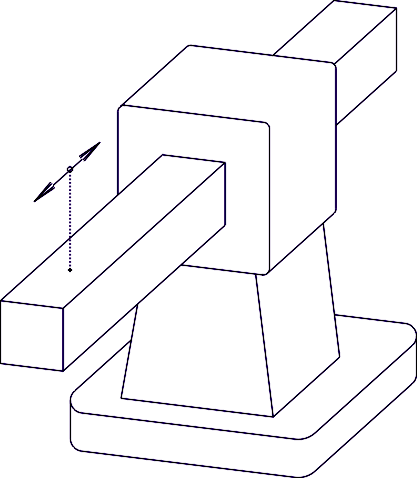 Prismatic Joint
1 DOF (linear) (Variables - d)
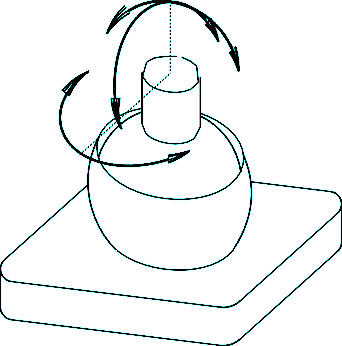 Spherical Joint
3 DOF ( Variables - 1, 2, 3)
Concepts:
Prismatic joint
Spherical joint
We are interested in two kinematics topics

Forward Kinematics (angles to position)
	What you are given:  	The length of each link
			     	 The angle of each joint
 
	What you can find:  	The position of any point
			    	(i.e. it’s  (x, y, z) coordinates

Inverse Kinematics (position to angles)
	What you are given:	The length of each link
				The position of some point on the robot

	What you can find:	The angles of each joint needed to obtain 
				that position
Concepts:
Forward Kinematics
Inverse Kinematics
Math Review
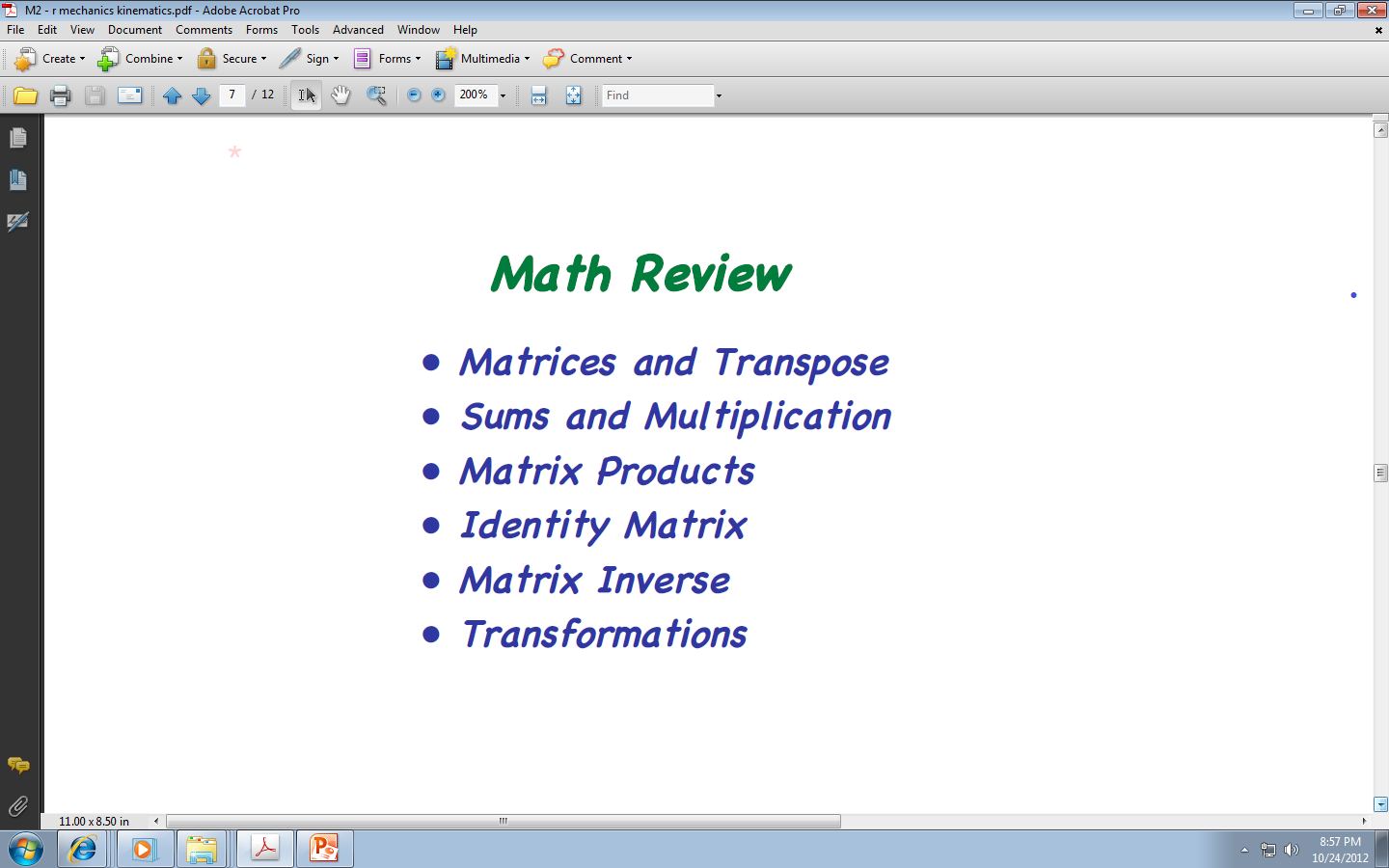 Review of Vectors and Matrices
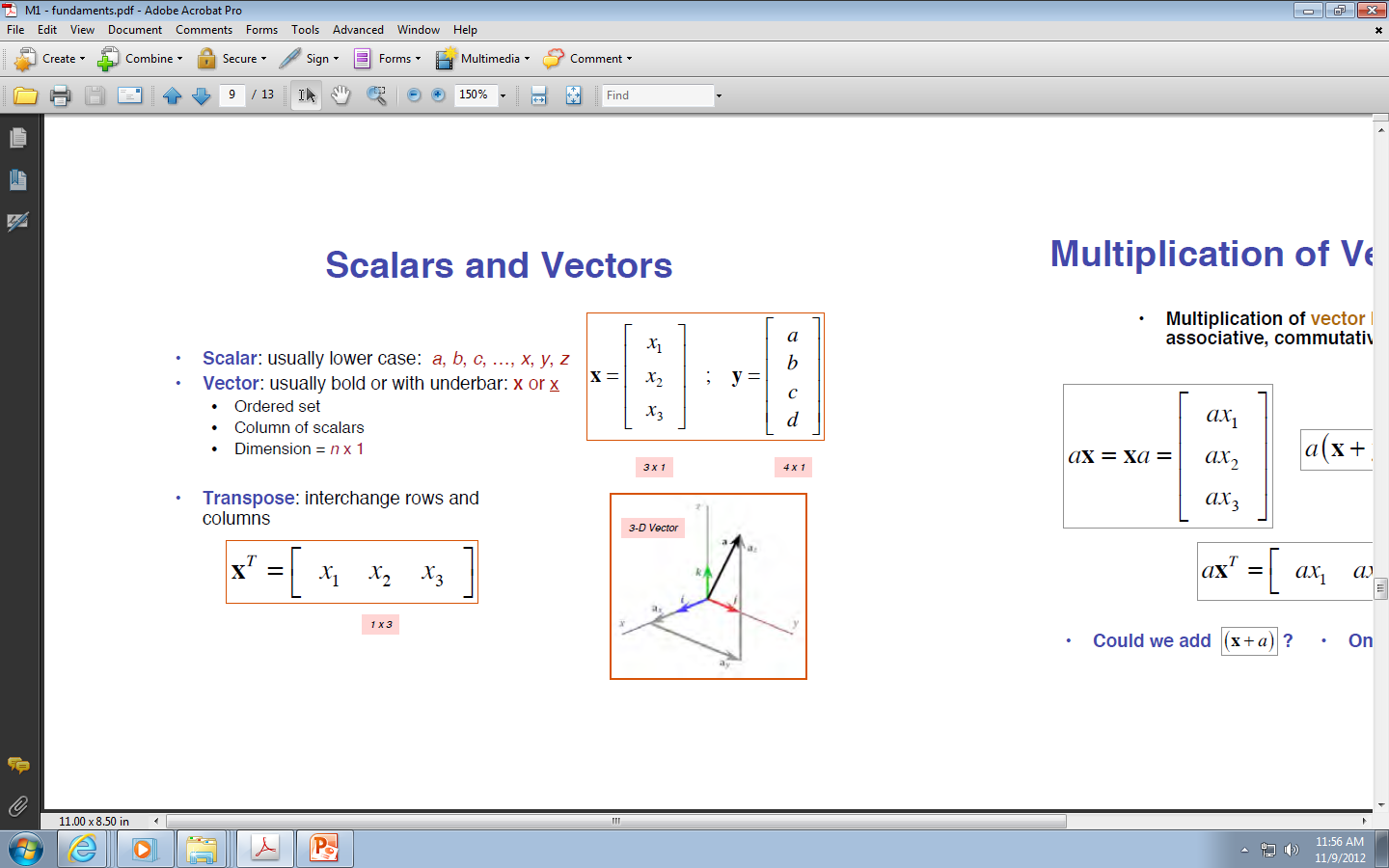 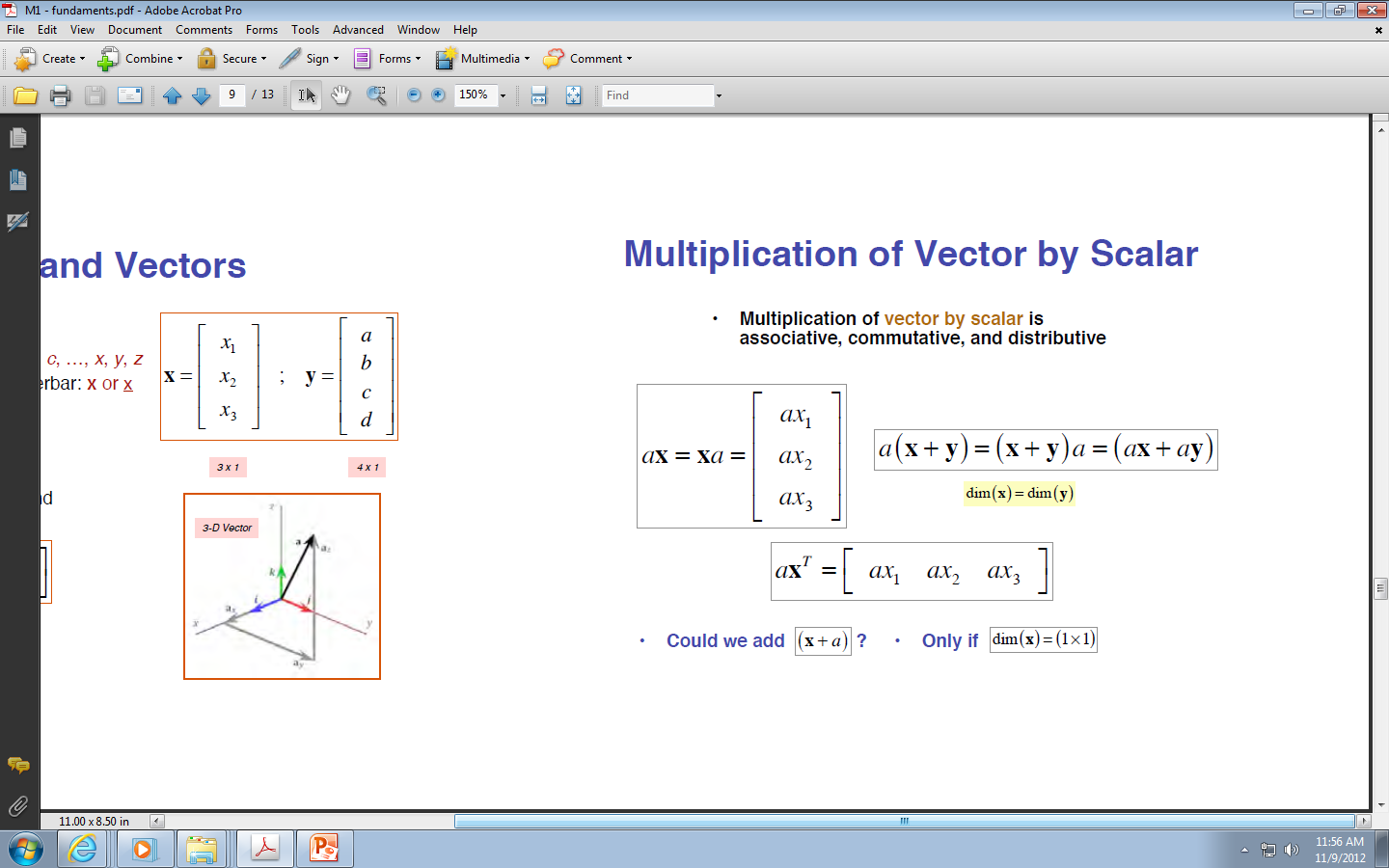 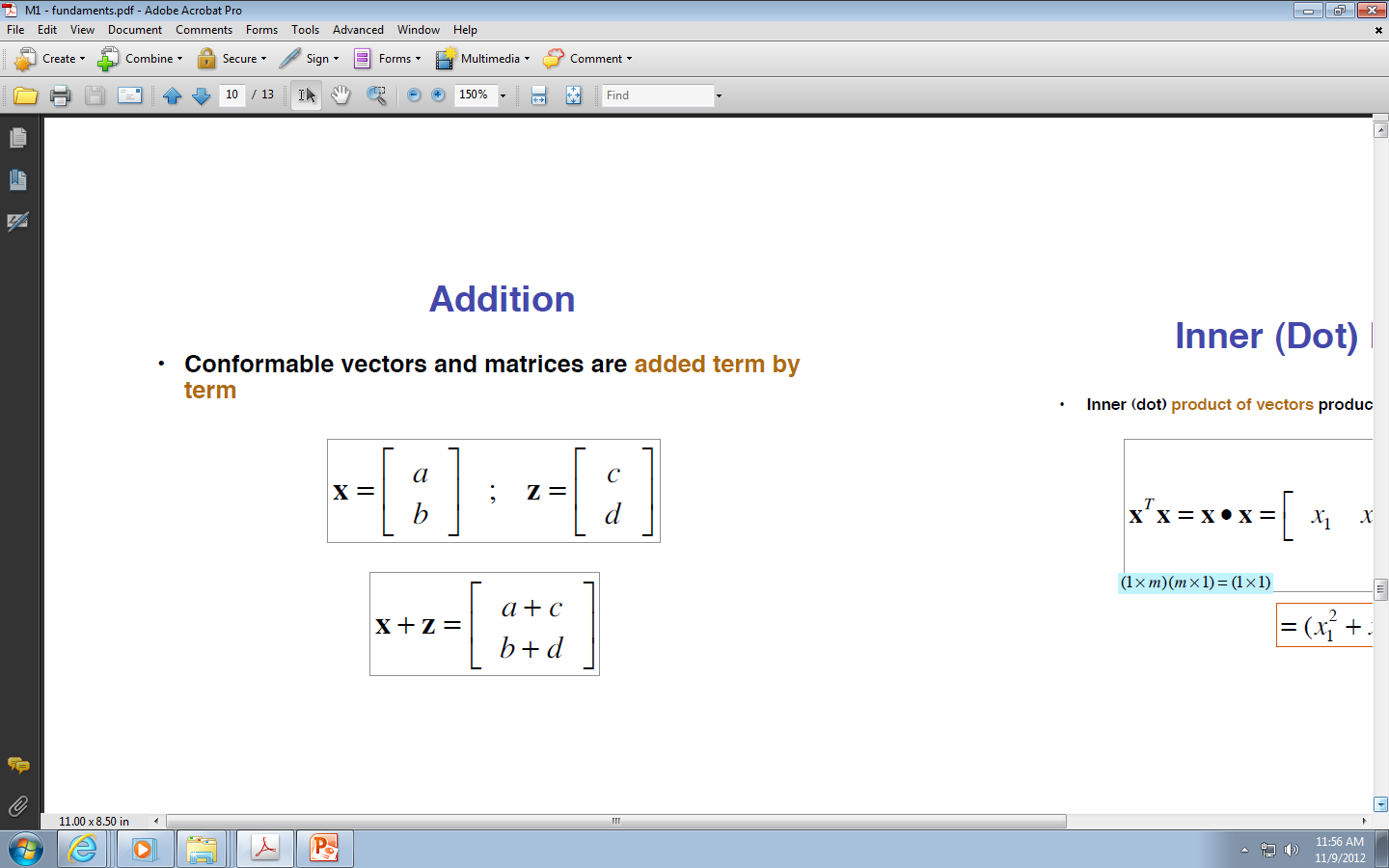 Dot Product and Unit Vector
Dot Product:
      Geometric Representation:
Matrix Representation:
Unit Vector
	Vector in the direction of a chosen vector but whose magnitude is 1.
Concepts:
Dot Product
Unit Vector
More on Dot Product
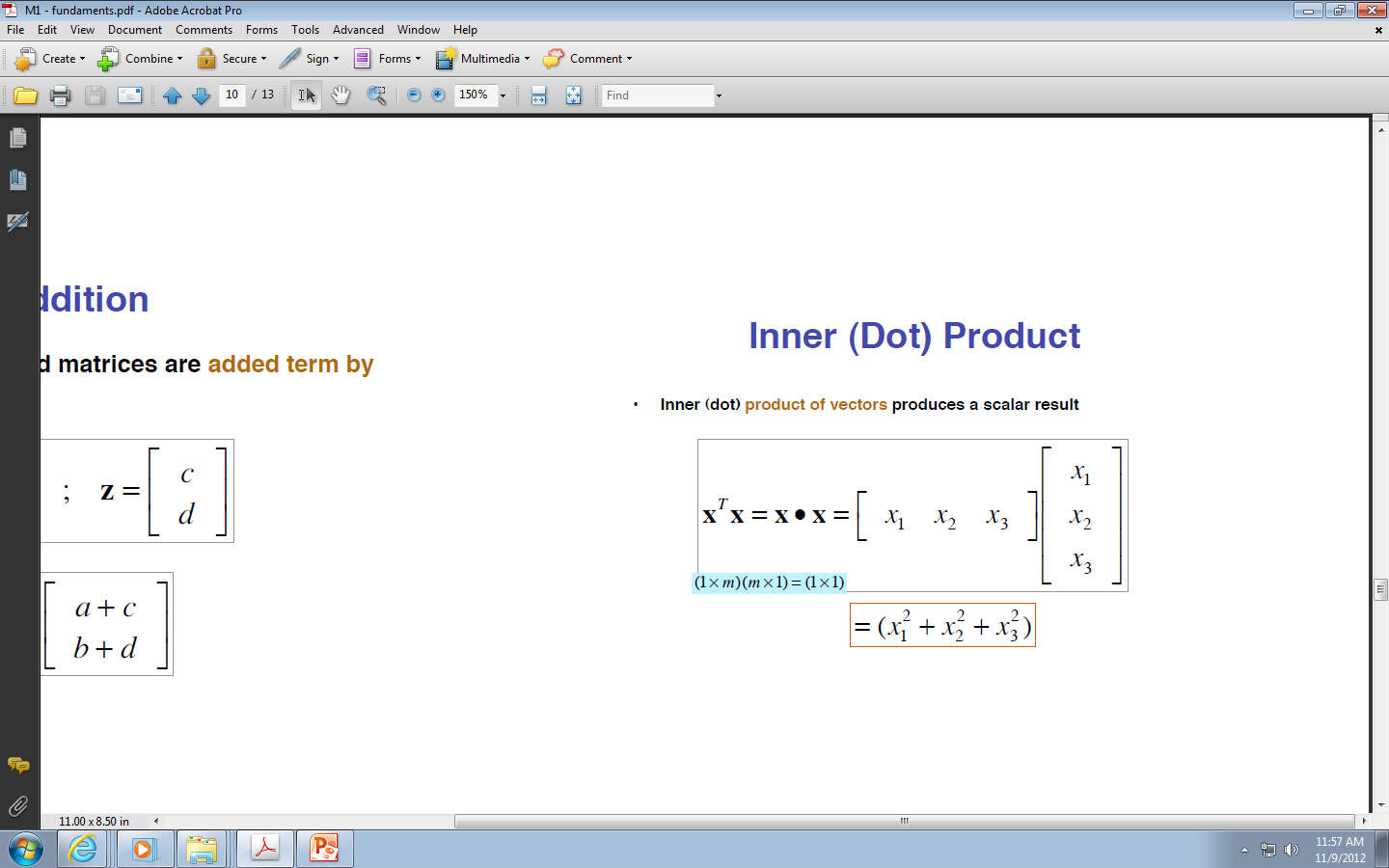 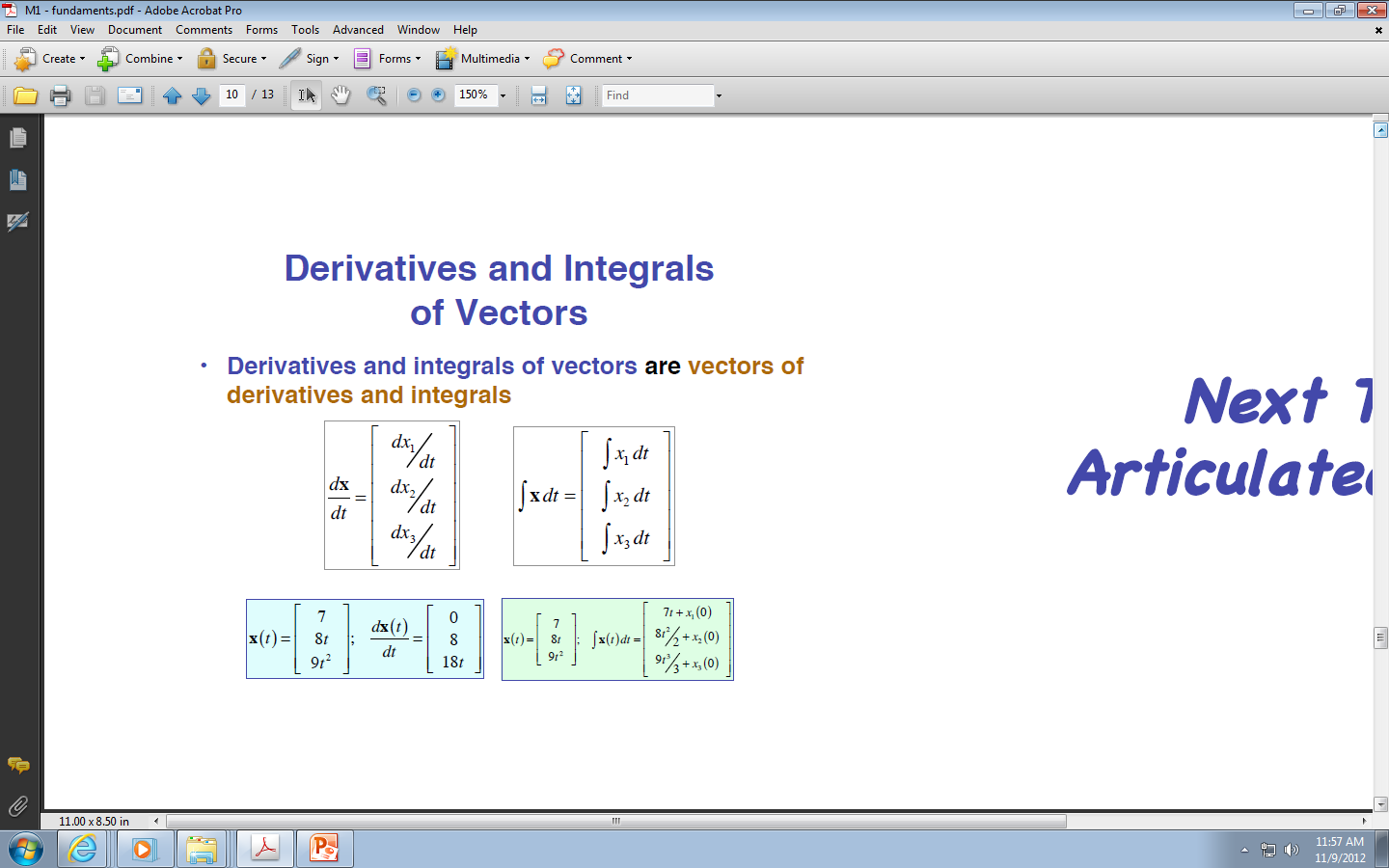 Review of Matrices
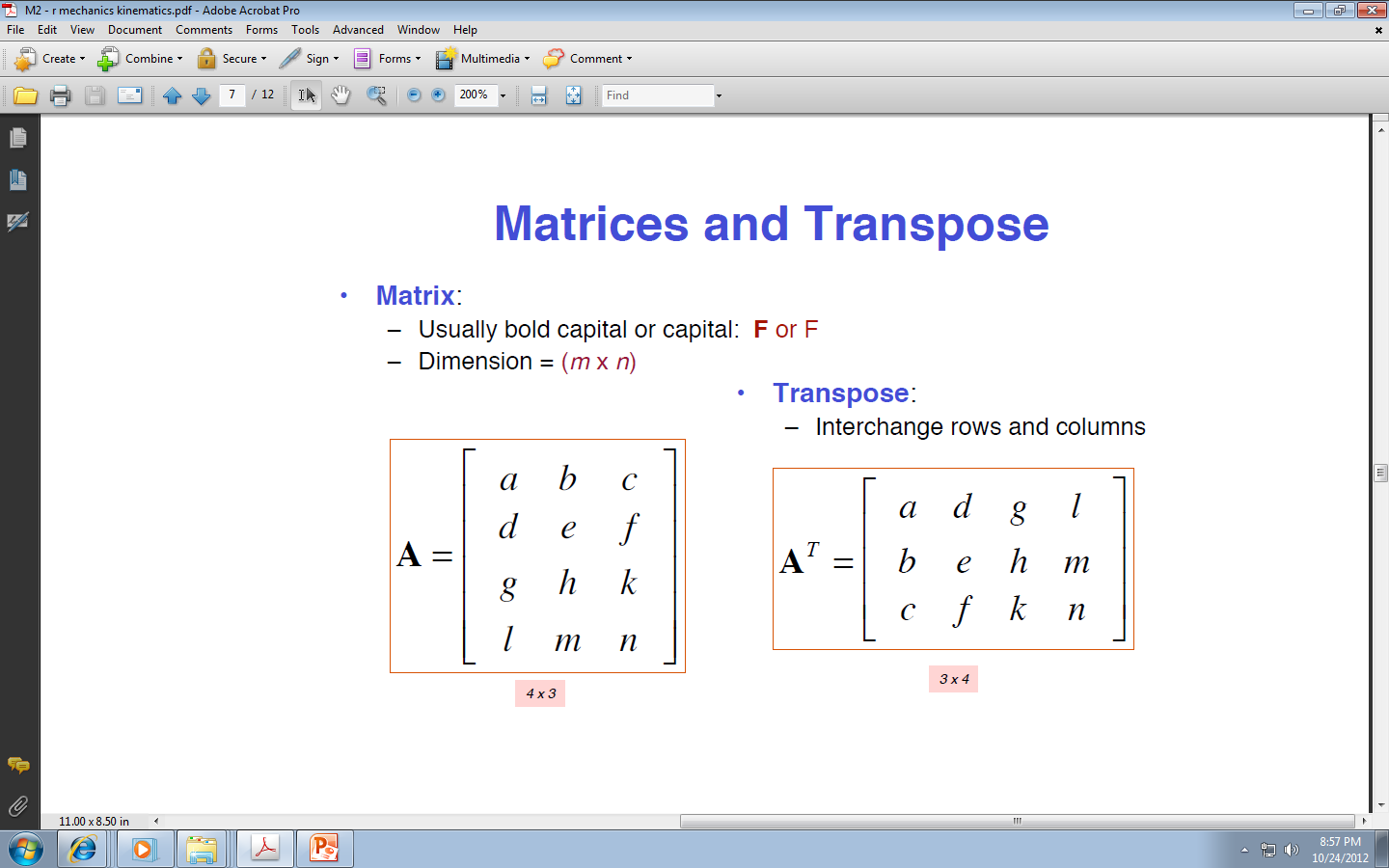 Quick Matrix Review

Matrix Multiplication:

	An (m x n) matrix A  and an (n x p) matrix B, can be multiplied since 	the number of columns of A is equal to the number of rows of B.

	Non-Commutative Multiplication
		AB  is NOT equal to BA
Matrix Addition:
Concepts:
Matrix Multiplication
 Matrix Addition
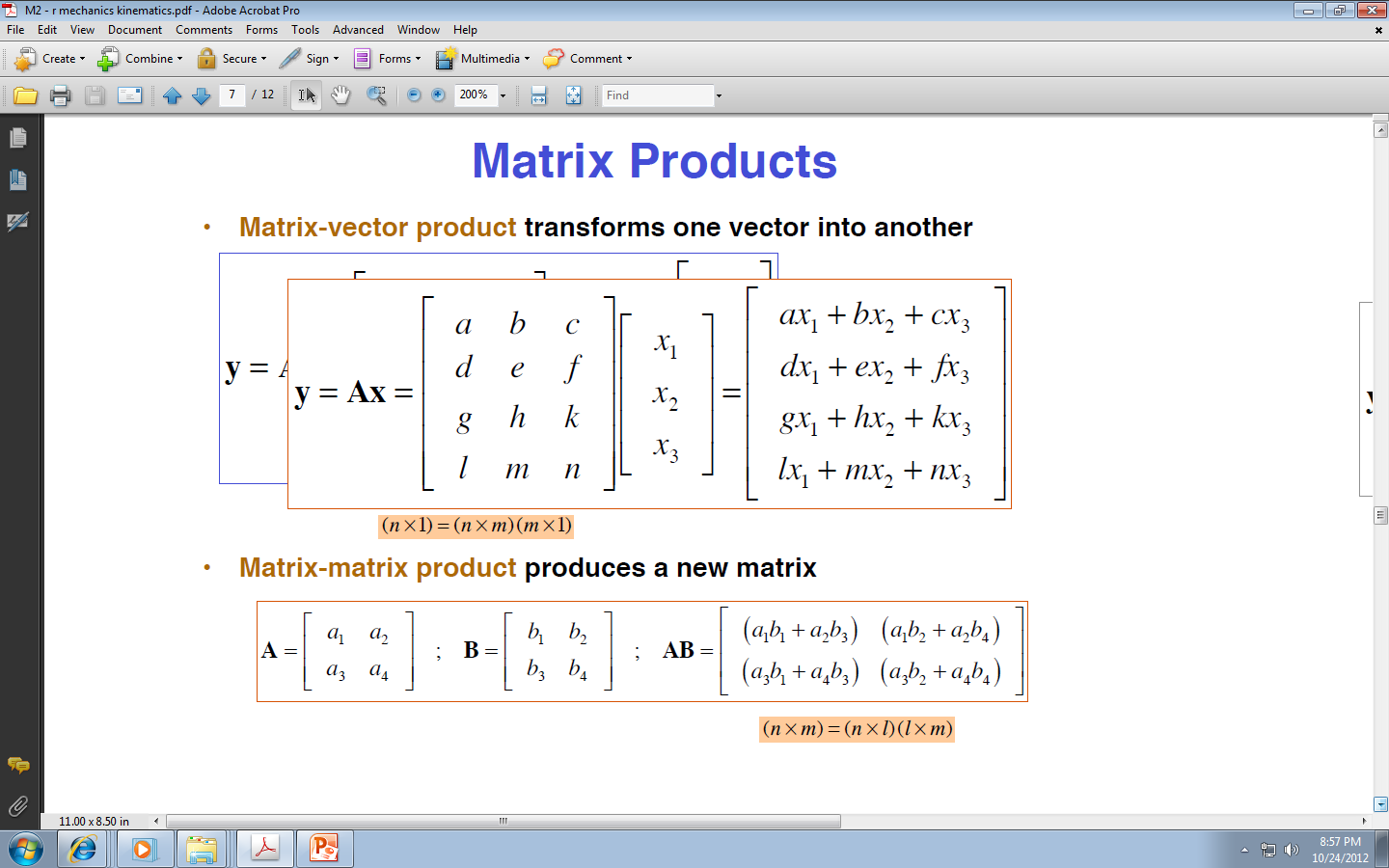 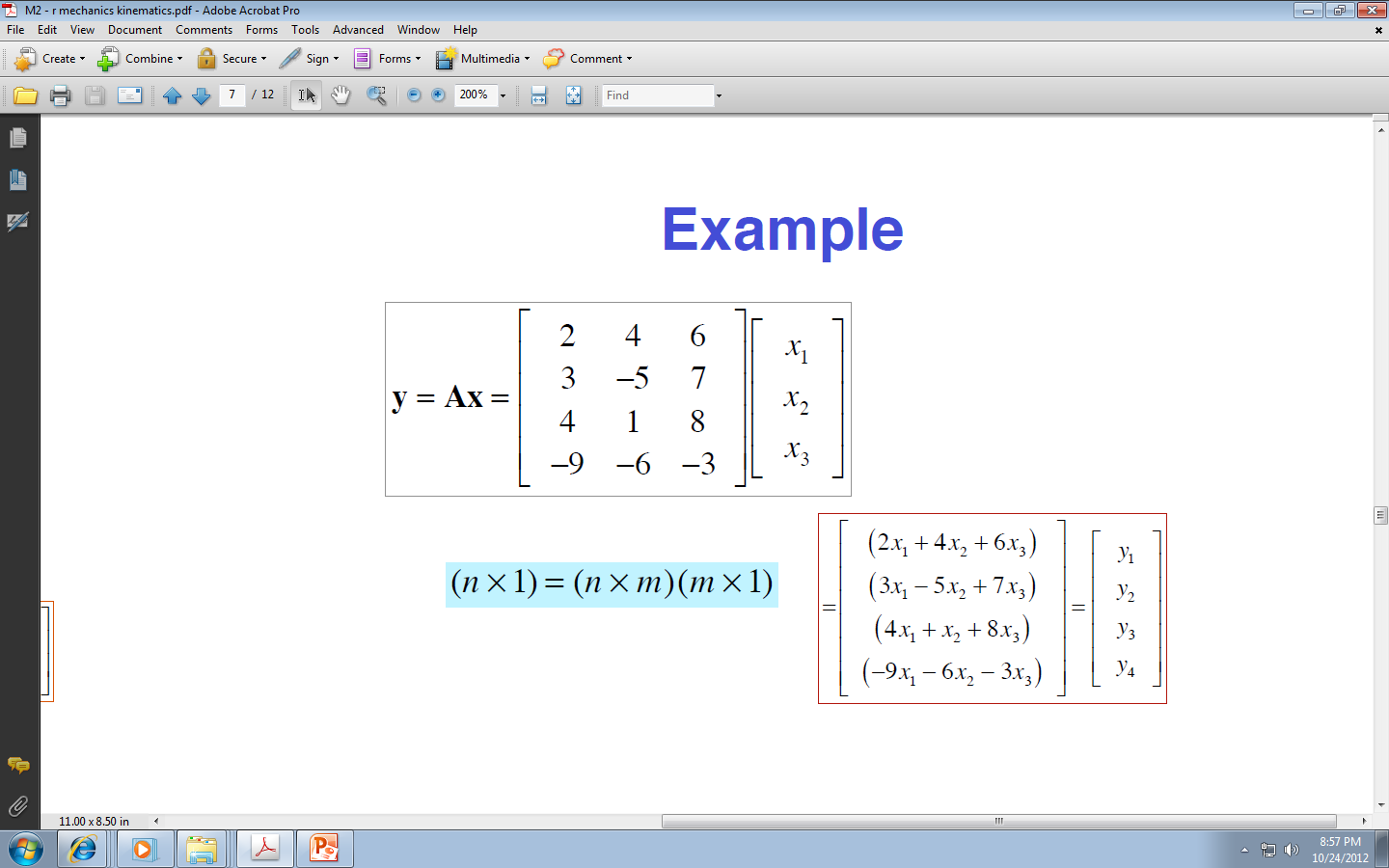 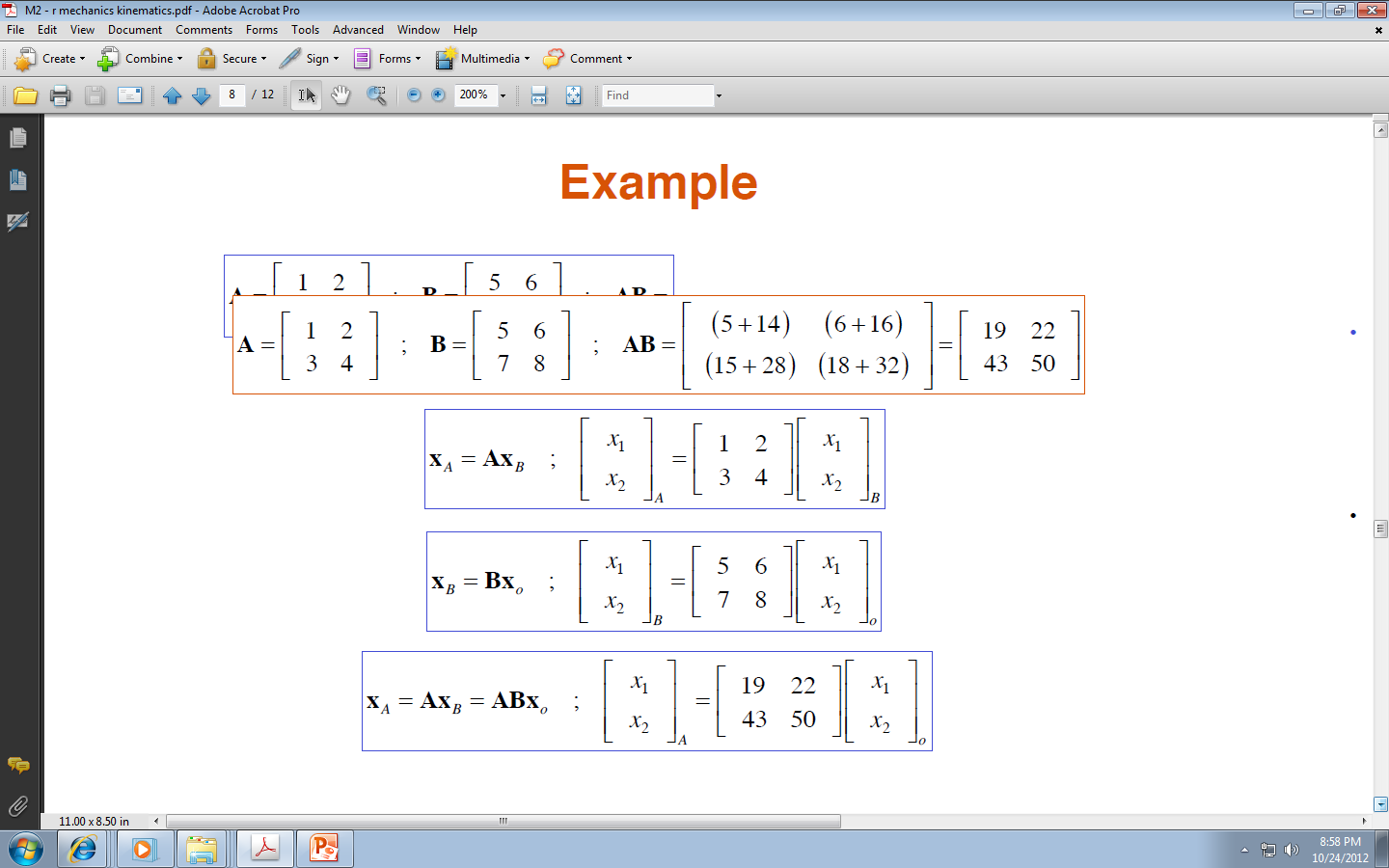 Inversion of Matrices
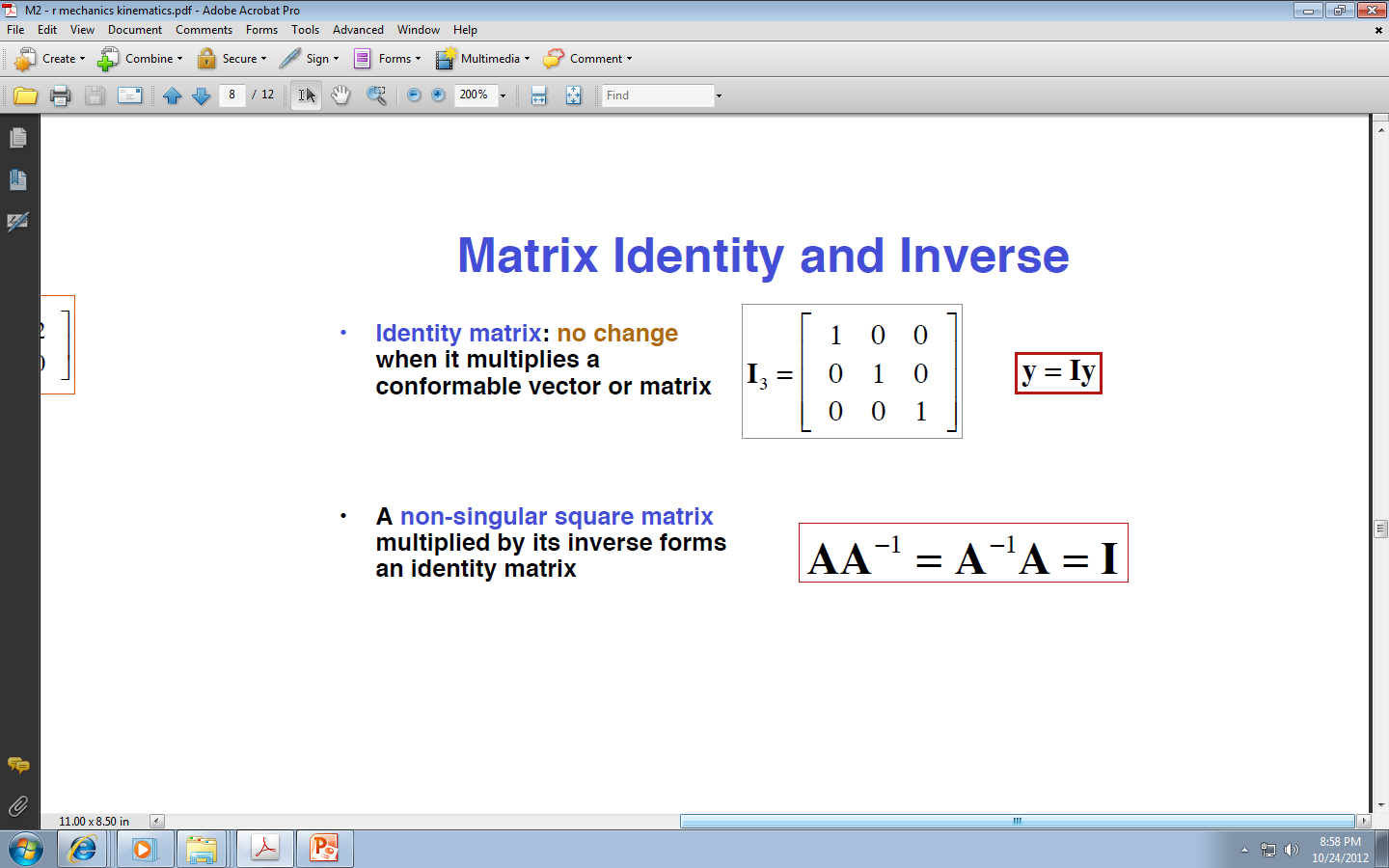 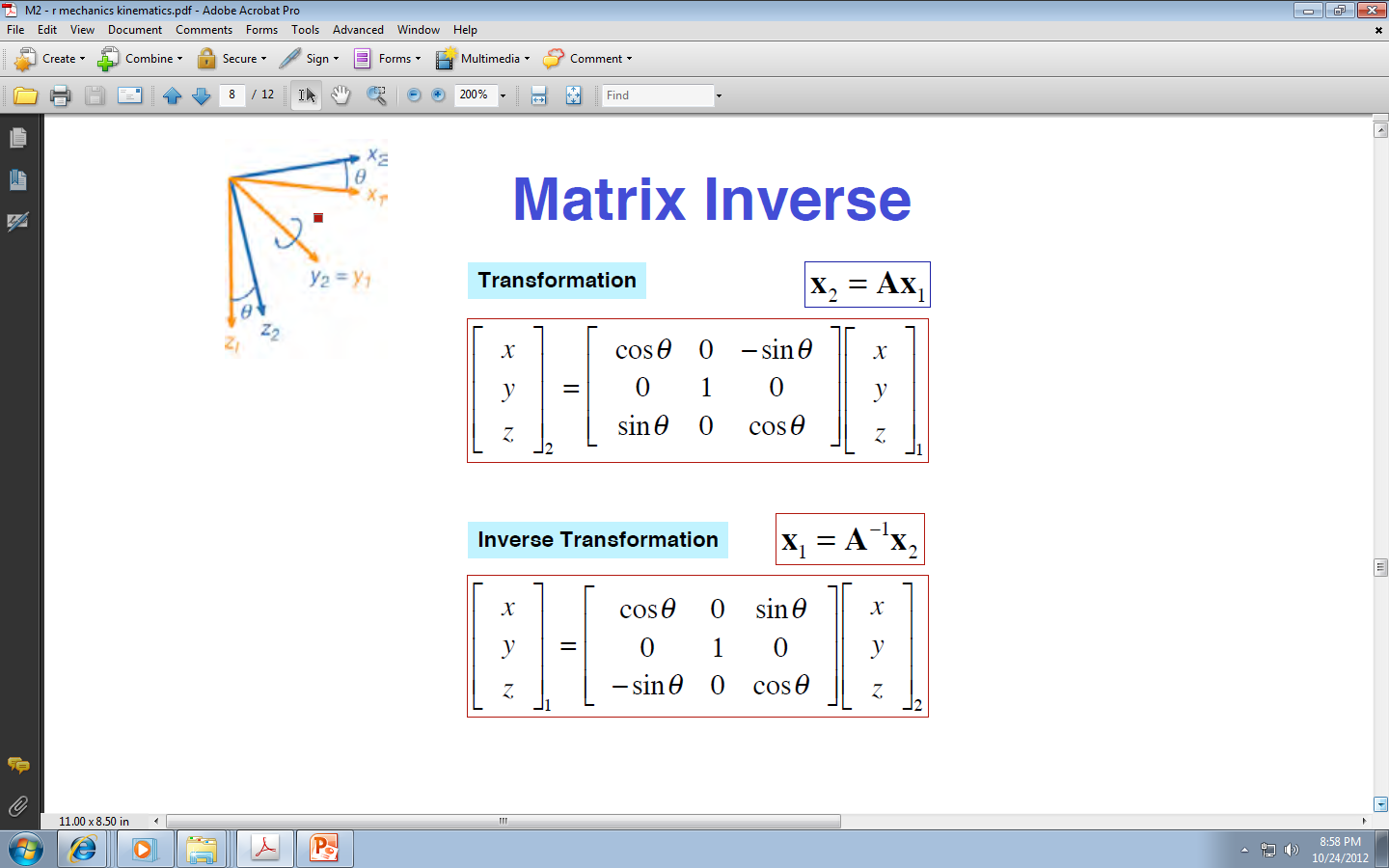 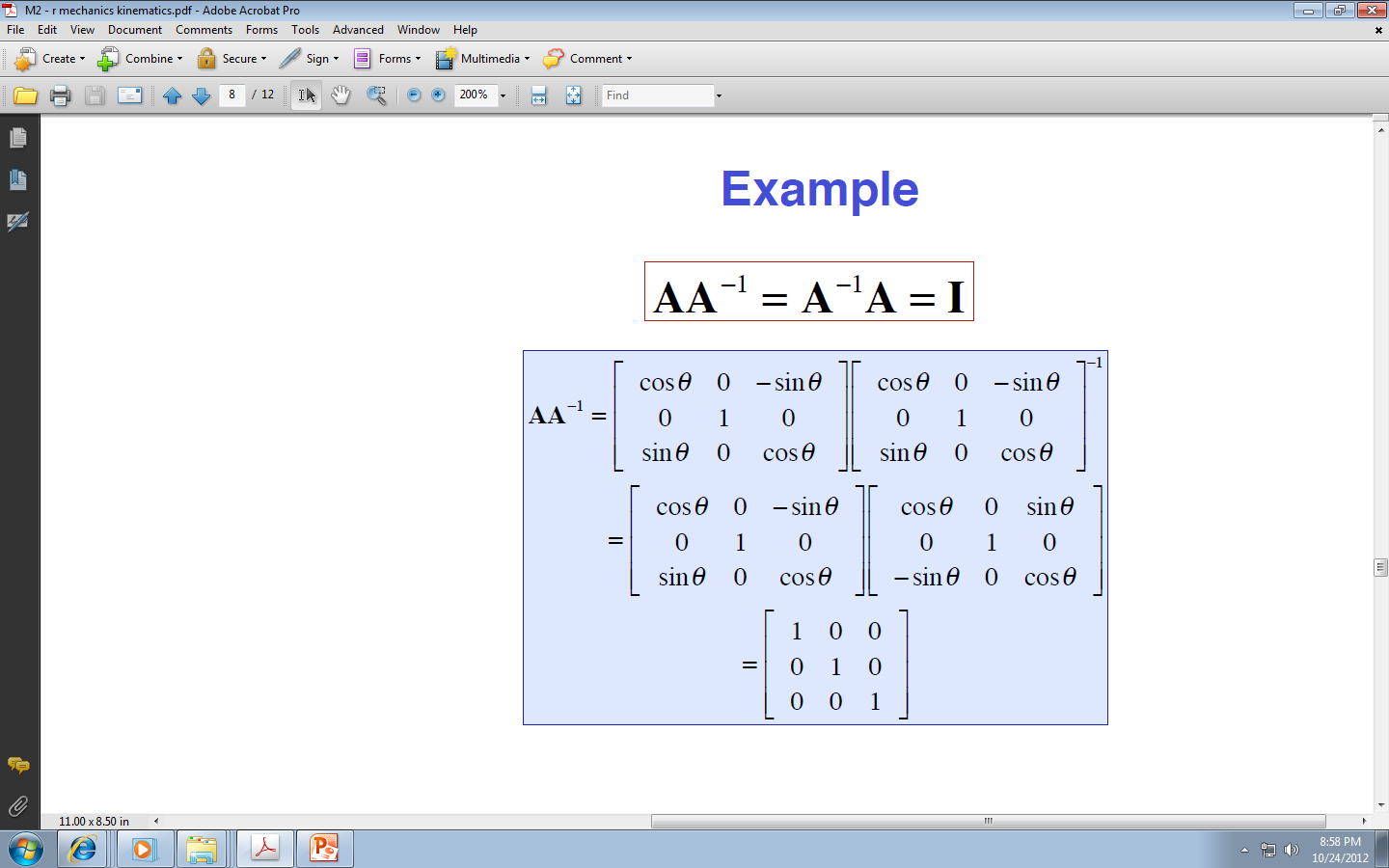 Translation
Basic Transformations
Moving Between Coordinate Frames

Translation Along the X-Axis
Concepts:
Translation along the X axis
Y
O
(VN,VO)
VNO
VXY
VO
P
N
X
VN
Px
Px = distance between the XY and NO coordinate planes
Notation:
Writing         in terms of
Y
O
VNO
VXY
VO
P

N
VN
X
O
Translation along the X-Axis and Y-Axis
Y
VO
VNO
N
VXY
VN
PXY
X
Concepts:
Translation along the X axis and Y axis
Using Basis Vectors
Basis vectors are unit vectors that point along a coordinate axis
O
Unit vector along the N-Axis
Unit vector along the O-Axis
VO
VNO
Magnitude of the VNO vector
N
VN
Concepts:
Using planar trigonometry to calculate the vector from projections
Rotation
Y
Y
X
O
Z
VO
V
N
VY
VN

X
VX
Rotation (around the Z-Axis)
We rotate around Z and we have two frames of reference for the same vector
 = Angle of rotation between the XY and NO coordinate axis
Concepts:
Rotation around Z-Axis
Y
Unit vector along X-Axis
O
Can be considered with respect to 
the XY coordinates or NO coordinates
VO
V
N
VY


VN
X
VX
(Substituting for VNO using the N and O components of the vector)
Concepts:
Rotation around Z-Axis
Similarly….
So….
Written in Matrix Form
Rotation Matrix about the z-axis
Concepts:
Rotation around Z-Axis
Rotation together with translation
Y1
O
(VN,VO)
Y0
N
VNO
VXY

X1
P
Translation along P followed by rotation by 
X0
(Note :  Px, Py are relative to the original coordinate frame. Translation followed by rotation is different than rotation followed by translation.)
In other words, knowing the coordinates of a point (VN,VO) in some coordinate 
frame (NO) you can find the position of that point relative to your original 
coordinate frame (X0Y0).
Concepts:
Rotation around Z-Axis
HOMOGENEOUS REPRESENTATION for robot kinematics
One of important representations in robotics
Putting it all into a Matrix
HOMOGENEOUS REPRESENTATION
Putting it all into a Matrix
What we found by doing a translation and a rotation
Padding with 0’s and 1’s
Simplifying into a matrix form
Homogenous Matrix for a Translation in XY plane, followed by a  Rotation around the z-axis
Concepts:
All transformations can be put into one Matrix Notation.
Rotation Matrices in 3D
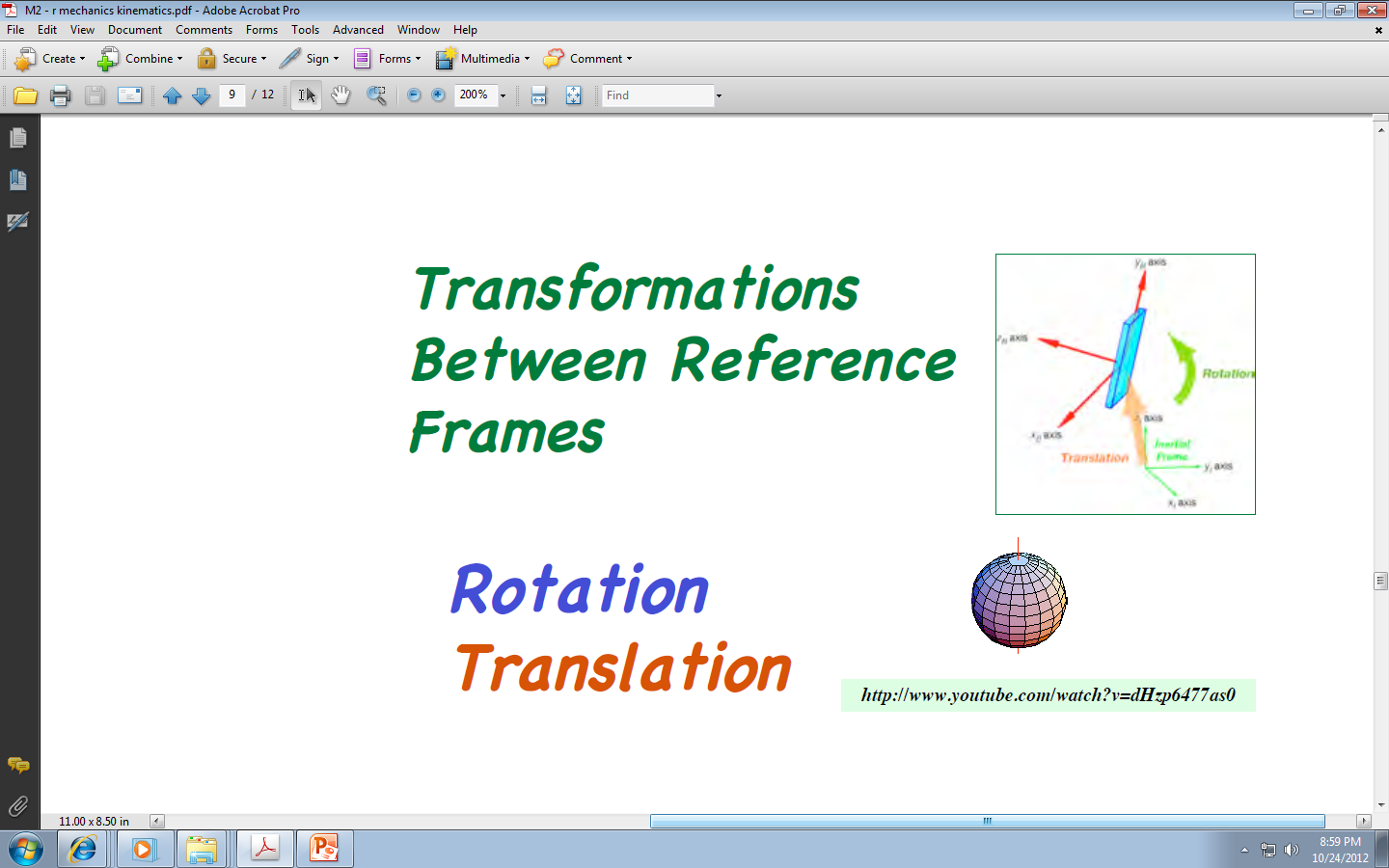 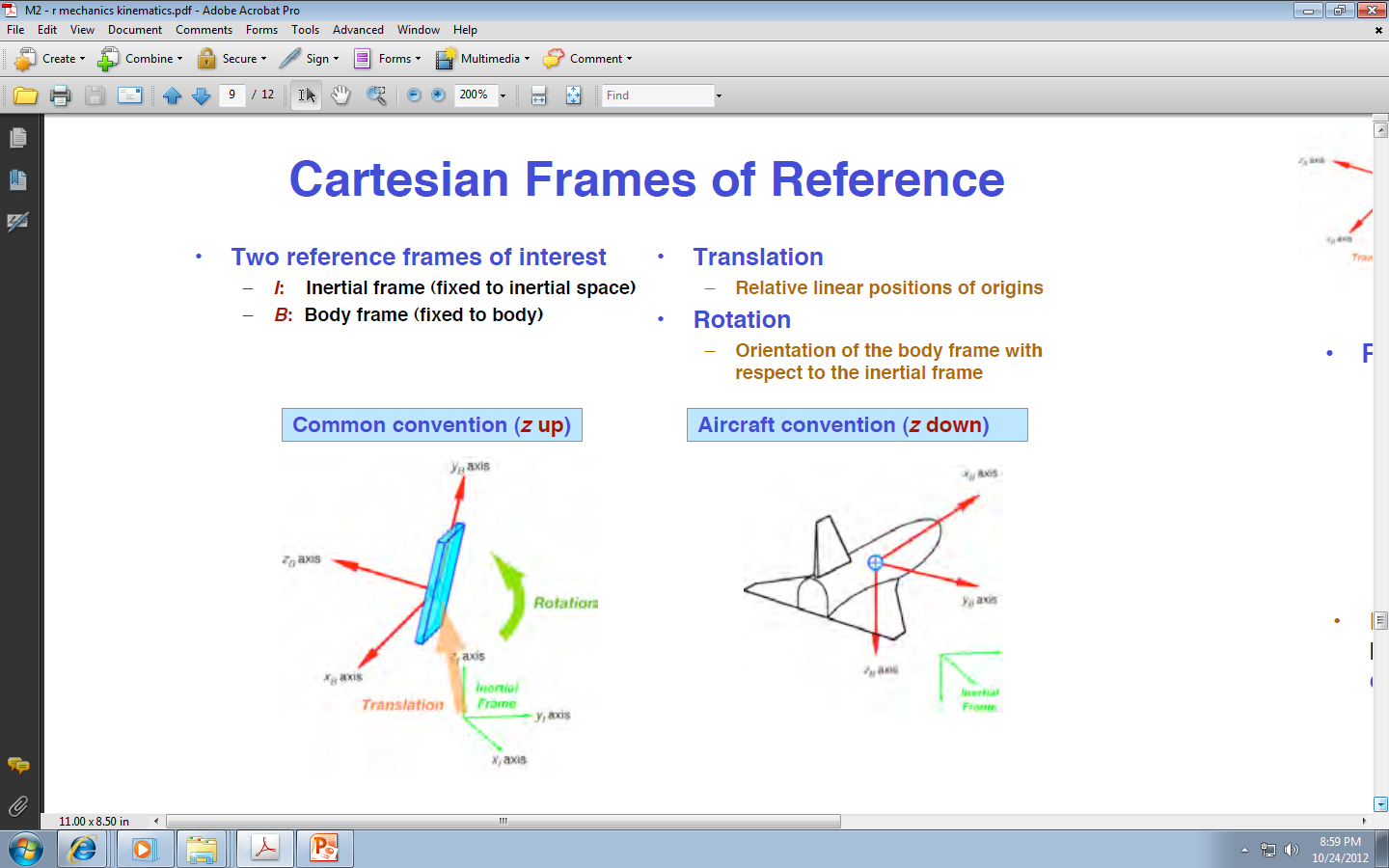 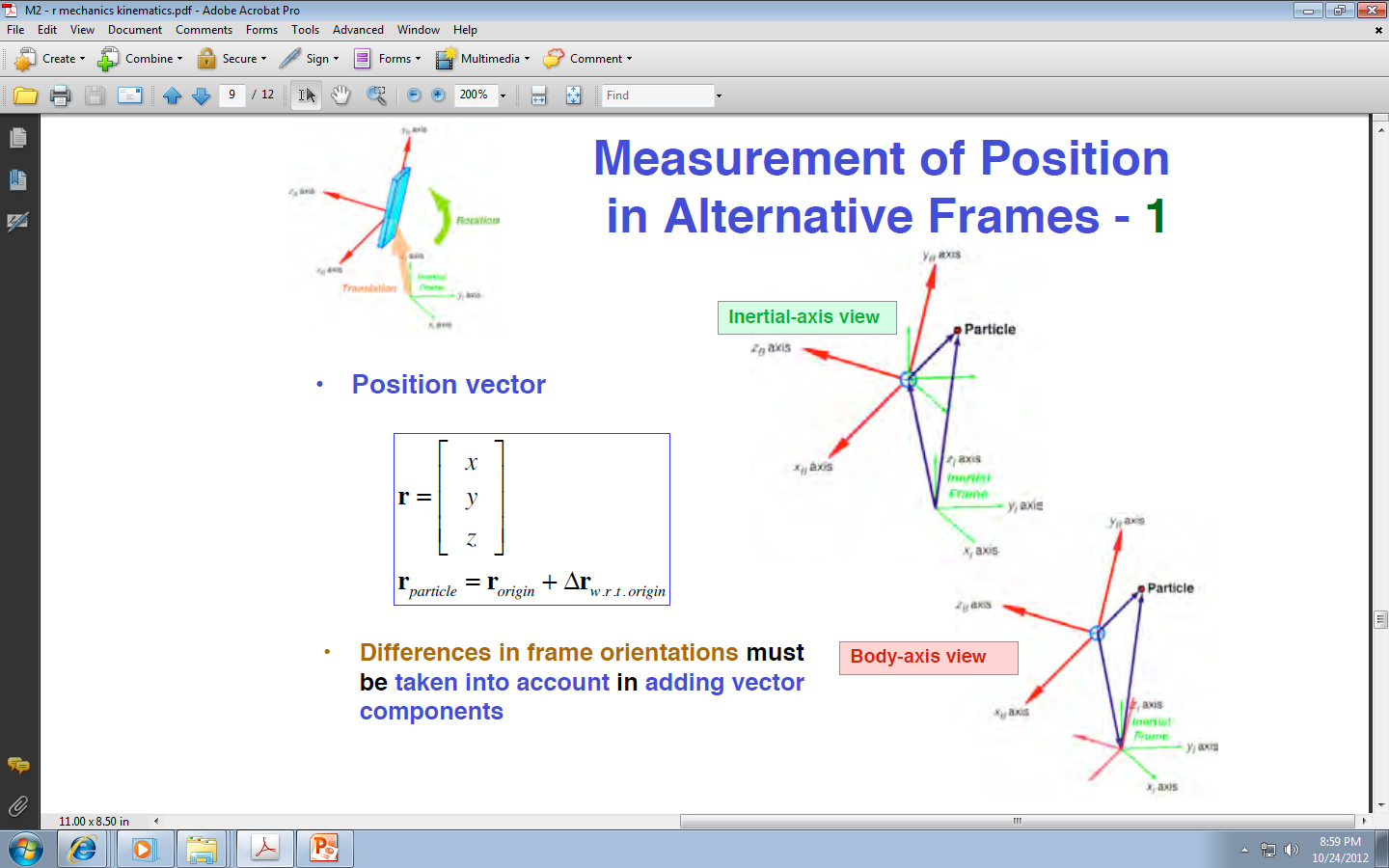 How to represent a sequence of translations and rotations, a case common in robot arm design?
Y
P
X
Z
Homogeneous Matrices in 3D
H is a 4x4 matrix that can describe a translation, rotation, or both in one matrix
O
N
A
Translation without rotation
Y
O
N
X
Rotation part:
      Could be rotation around z-axis, x-axis, y-axis or a combination of the three.
Z
Rotation without translation
A
Homogeneous Continued…. combining rotation and translation to one matrix
The (n,o,a) position of a point relative to the current coordinate frame you are in.
The rotation and translation part can be combined into a single homogeneous matrix IF and ONLY IF both are relative to the same coordinate frame.
Finding the Homogeneous Matrix
EXAMPLE.
J
Y
N
I
T
P
X
K
A
O
Z
Point relative to the
I-J-K frame
Point relative to the
N-O-A frame
Point relative to the
X-Y-Z frame
Different notation for the same thing
J
Y
N
I
T
P
X
K
A
O
Z
Substituting for
Product of the two matrices
Notice that H can also be written as:
H =  (Translation relative to the XYZ frame) * (Rotation relative to the XYZ frame)  
        * (Translation relative to the IJK frame) * (Rotation relative to the IJK frame)
The Homogeneous Matrix is a concatenation of numerous translations and rotations
J
I
K
Y
N
T
P
X
A
O
Z
One more variation on finding H:
H = 	   (Rotate so that the X-axis is aligned with T)
	* ( Translate along the new t-axis by || T || (magnitude of T))
	* ( Rotate so that the  t-axis is aligned with P)
	* ( Translate along the p-axis by || P || )
	* ( Rotate so that the p-axis is aligned with the O-axis)
This method might seem a bit confusing, but it’s actually an easier way to solve our problem given the information we have.
 Here is an example…
Frames of Reference 
and transformations:
EULER ANGLES
Rotation Matrices in 3D  - towards homogenous representation
Rotation around the Z-Axis
Rotation around the Y-Axis
Rotation around the X-Axis
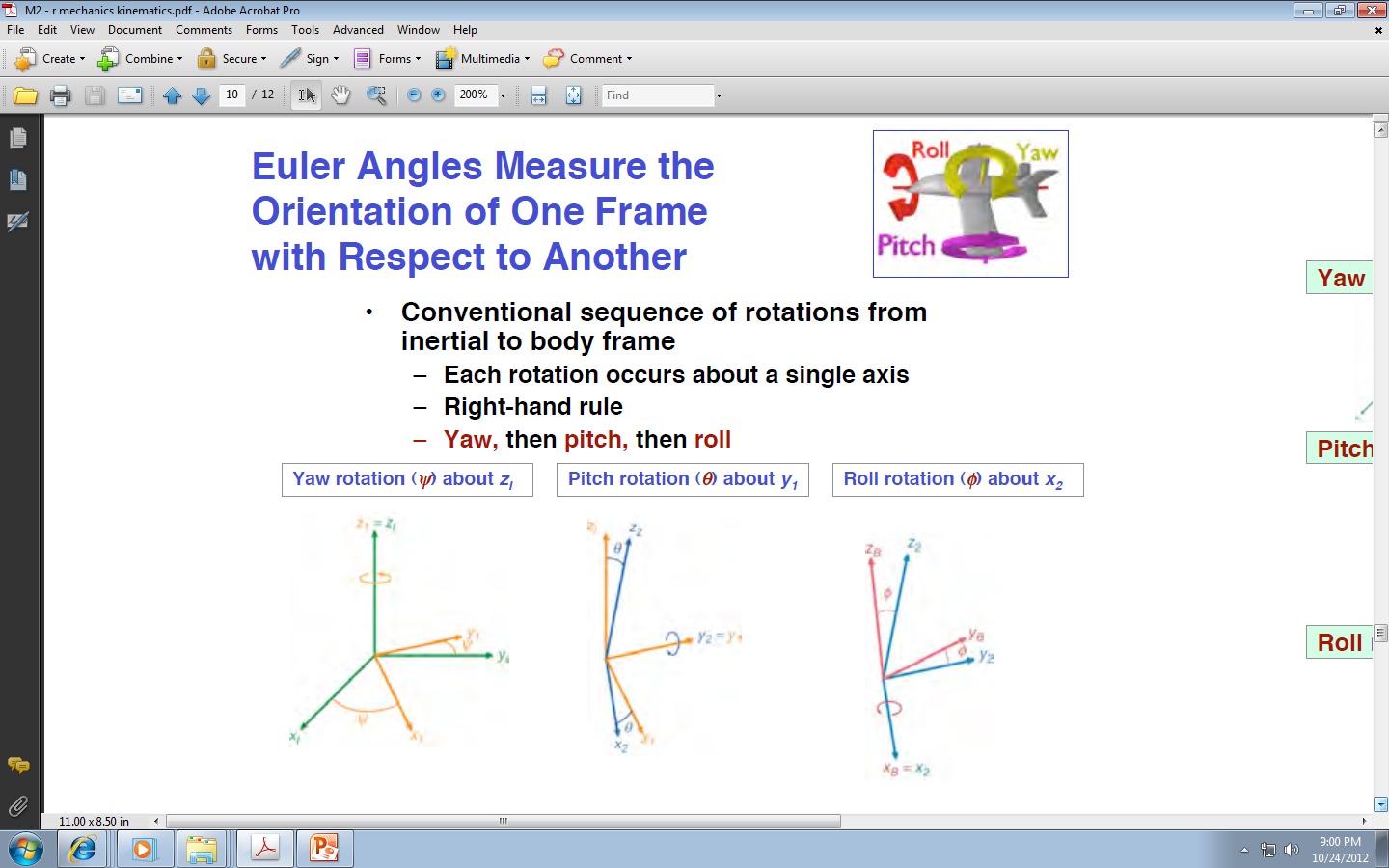 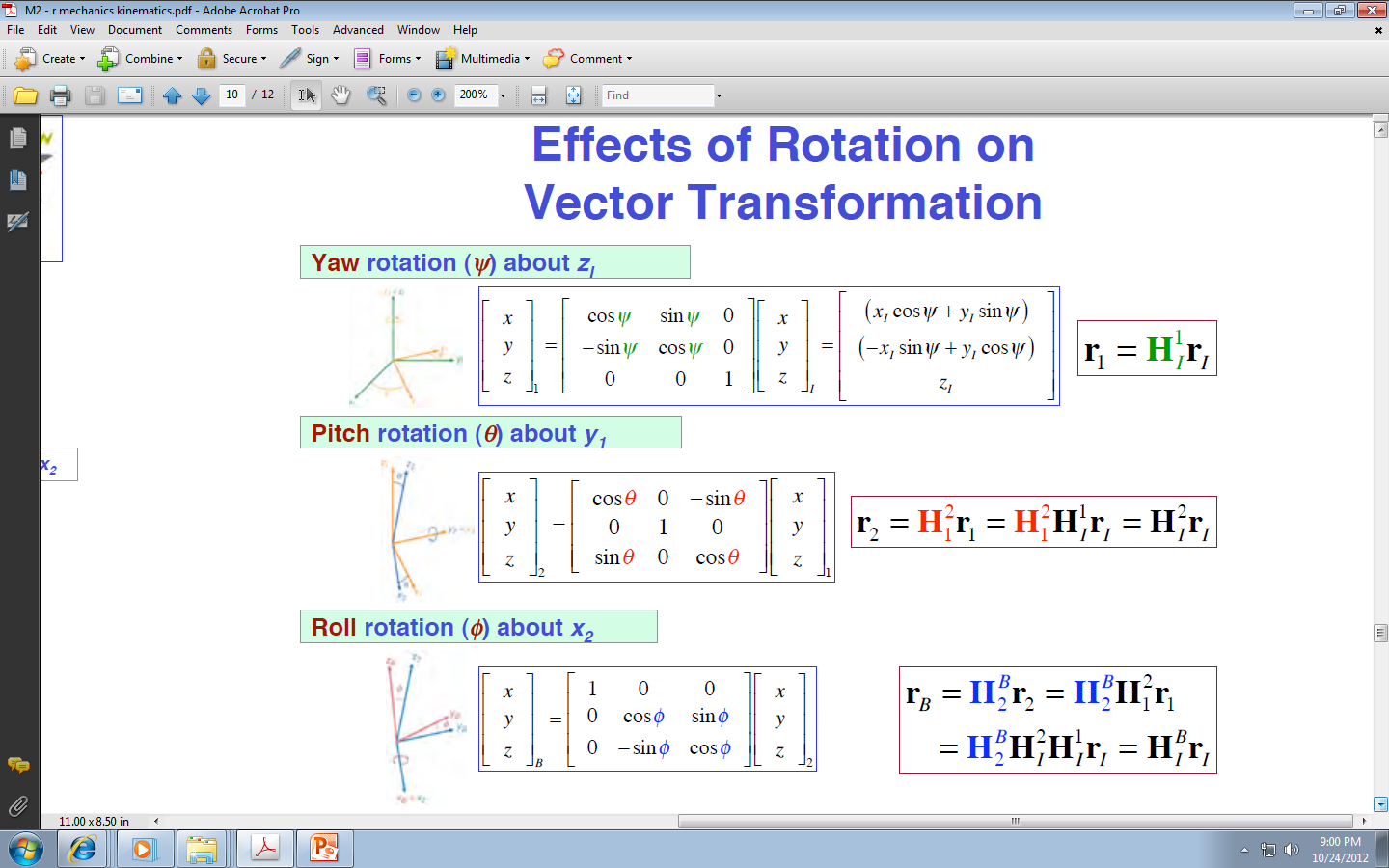 The Rotation Matrix (called also Direction Cosine Matrix)
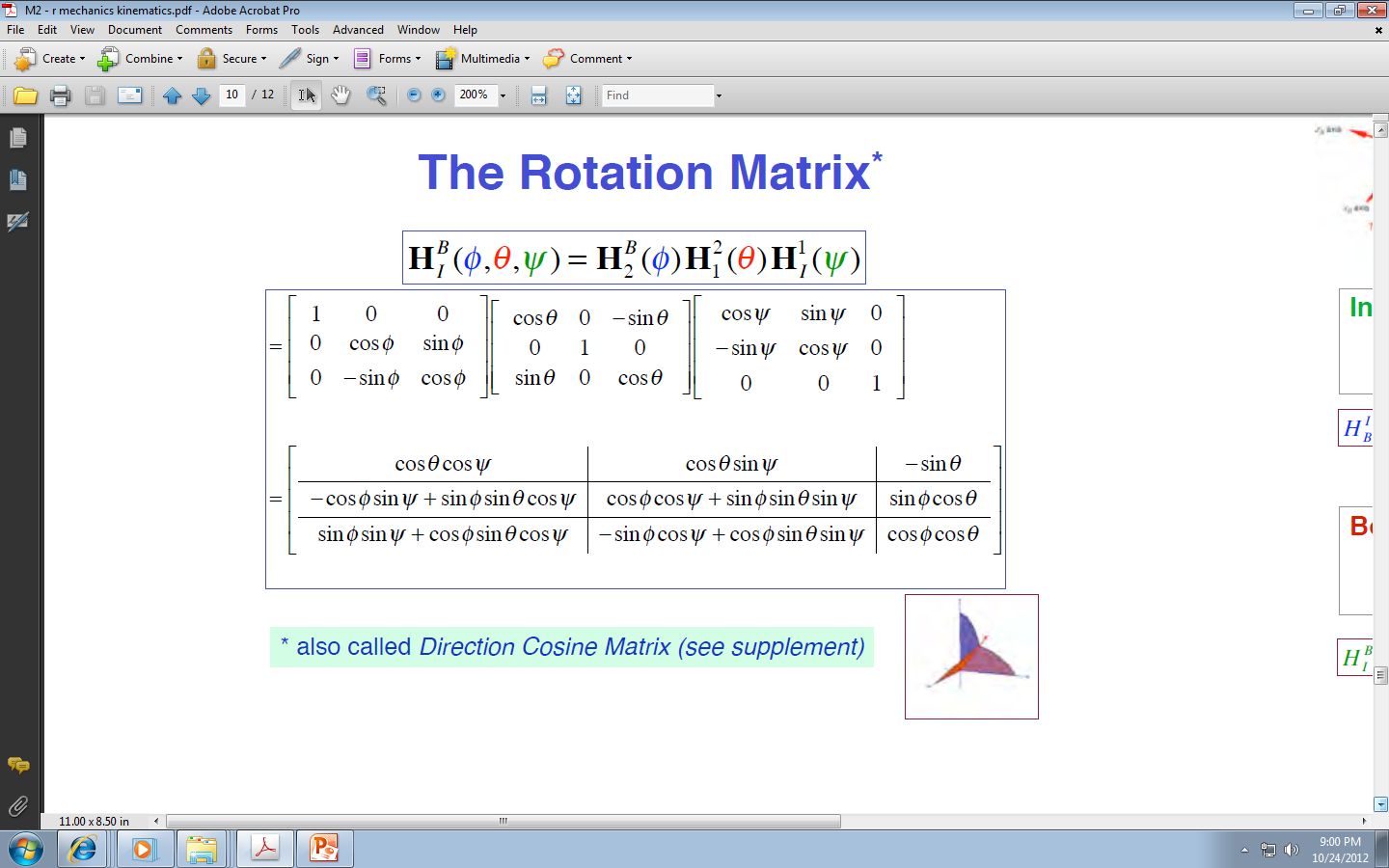 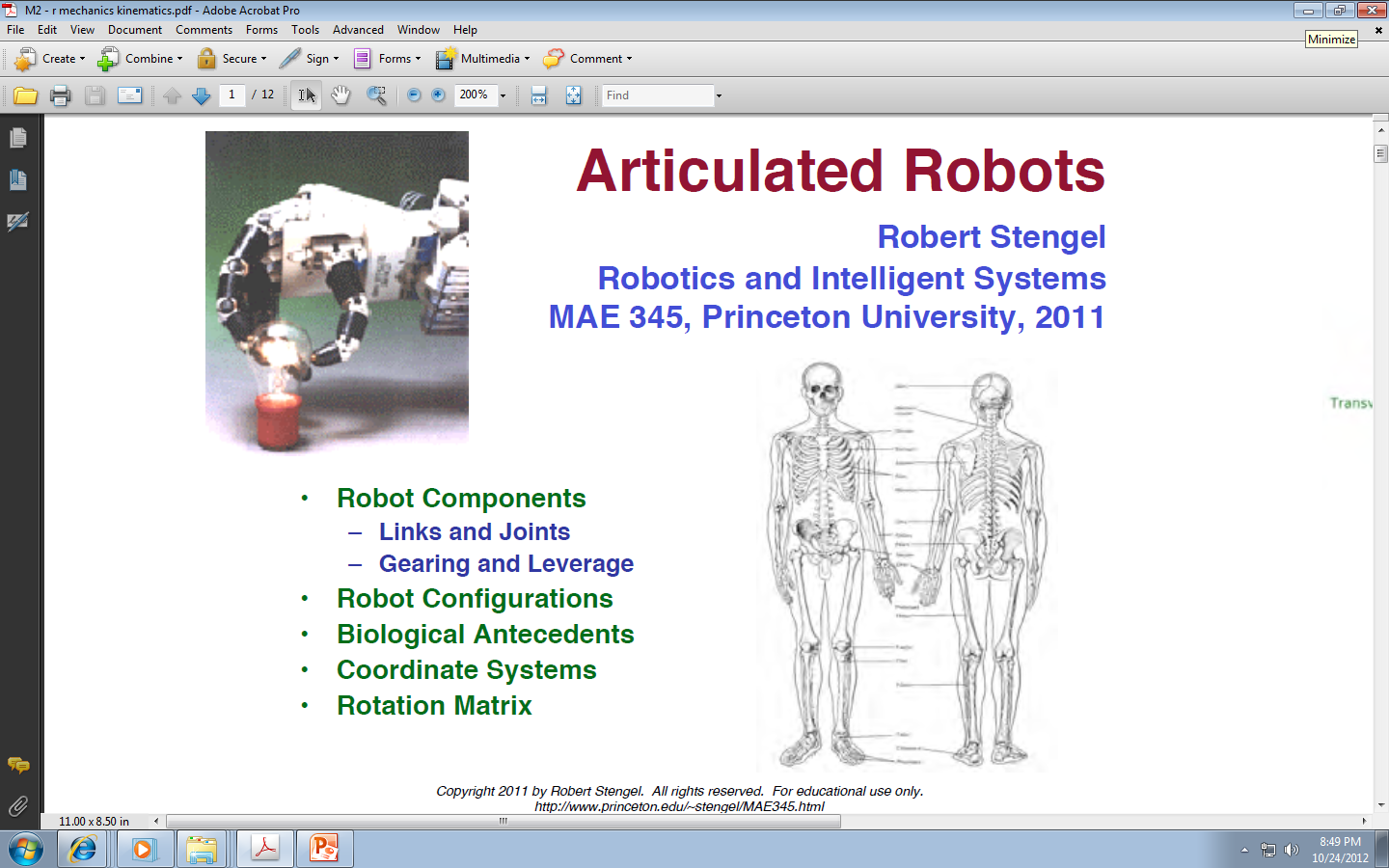